Beyond vote rigging: common patterns in electoral malpractices in de-democratizing regimes 25th World Congress of Political Science 21-25 July 2018
Prof. Adam Szymański, University of Warsaw
Wojciech Ufel, MA, University of Wrocław
Paper – the preliminary results of the project
Project “Between Fair and Rigged. Elections as a Key Determinant of the ‘Borderline Political Regime’ - Turkey in Comparative Perspective” 
Faculty of Political Science and International Studies, University of Warsaw, 2017-2019, financed by the Polish National Science Centre
Main research goal
Contribution to the development of the research on the de-democratization thanks to carrying out the analysis of the state of elections in selected countries in Europe and its neighborhood as the crucial democratic institution.
It can help to identify better not only the phenomenon of de-democratization but also the types of regimes existing nowadays in this region.
Research focus
Competitiveness of elections – crucial for regime type; electoral malpractice
Recent elections in selected countries
a) Main case - Turkey – 2014 presidential elections, 2015 (June/November) parliamentary elections, 2018 presidential and parliamentary elections
b) Comparative cases:
Hungary – 2014 and 2018 parliamentary elections
Macedonia – 2014 parliamentary and presidential elections, 2016 (June/December) parliamentary elections
Serbia – 2016 parliamentary elections, 2017 presidential elections
Main research question
Are elections in the selected countries free, fair and competitive? 
Can some types of electoral malpractice and irregularities be identified? 
How does the state of elections in terms of their fairness and competiveness influence the political regime? 
What does it tell us about the EU impact on political systems of states being EU members or associated members?
Research hypothesis
In the countries in Europe and its close neighborhood elections’ competitiveness limited by incumbents can in the long run become a factor deciding not only about a change within the political regime (e.g. loss of democratic quality) and but also a change of the regime (to less democratic one).
Electoral malpractice
The violation of electoral integrity, i.e.  violation of internationally accepted standards of elections throughout the whole electoral cycle - in the pre-electoral period, during the campaign, on the voting day as well as after the elections
Malpractice vs. ‘mispractice’
Typology of electoral malpractices (Birch 2011)
Manipulation of the law
Manipulation of the vote choice 
Mainipulation of the voting act
Electoral malpractices in Turkey  Reports
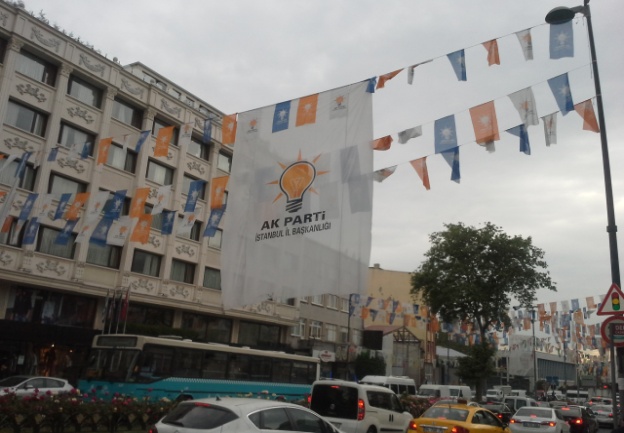 Electoral Integrity Project ranking:
August 2014 presidential elections – 86th place (127 countries)
2015 parliamentary elections – 101st place (135 countries)
OSCE reports –legal improvements, but still defective or ambigous regulations > malpractices
General findings – electoral  malpractices in Turkey
Many legal deficits and mispractice
Malpractices present:
mainly manipulation of the law (first of all gerrymandering) and vote choice (media bias, misuse of state resources, undue impact) – usually use of incumbency advantage by the AKP – short- and long-term measures (clientelistic networks)
voting act – malpractices not necessary
 till 2017 - particular atmosphere 
(polarisation, populism, use of fears 
and ideology),but change 2017-2018
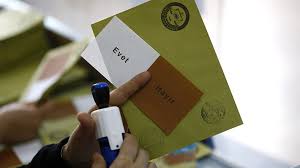 Manipulations of vote choice
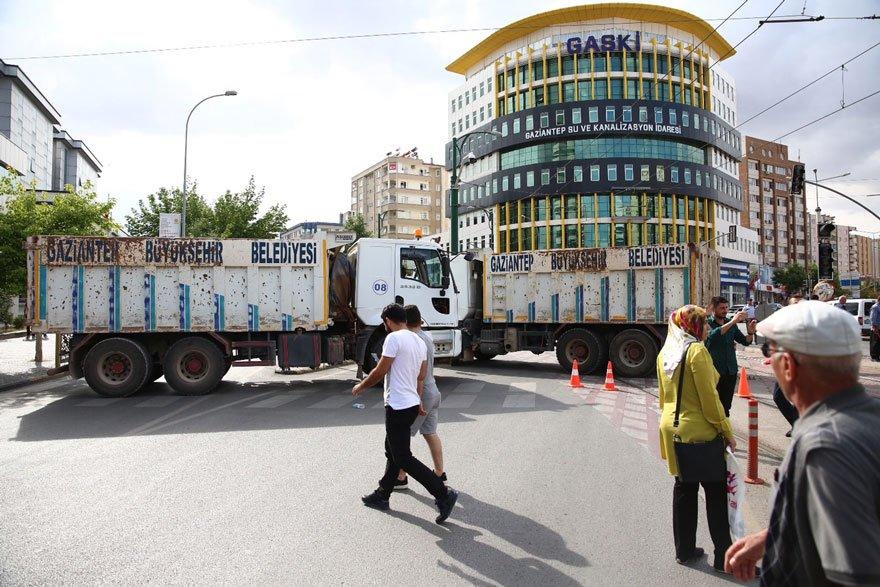 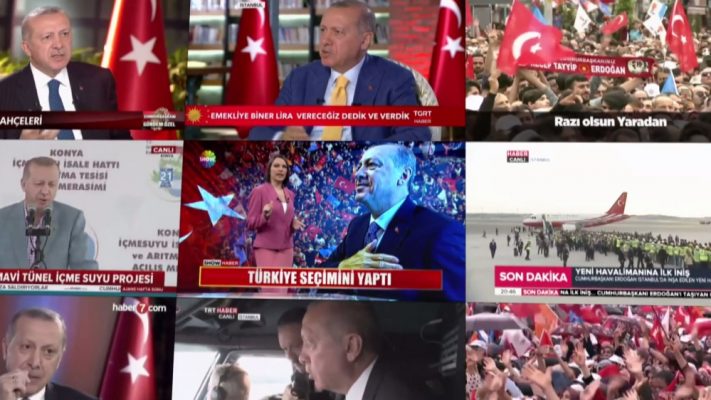 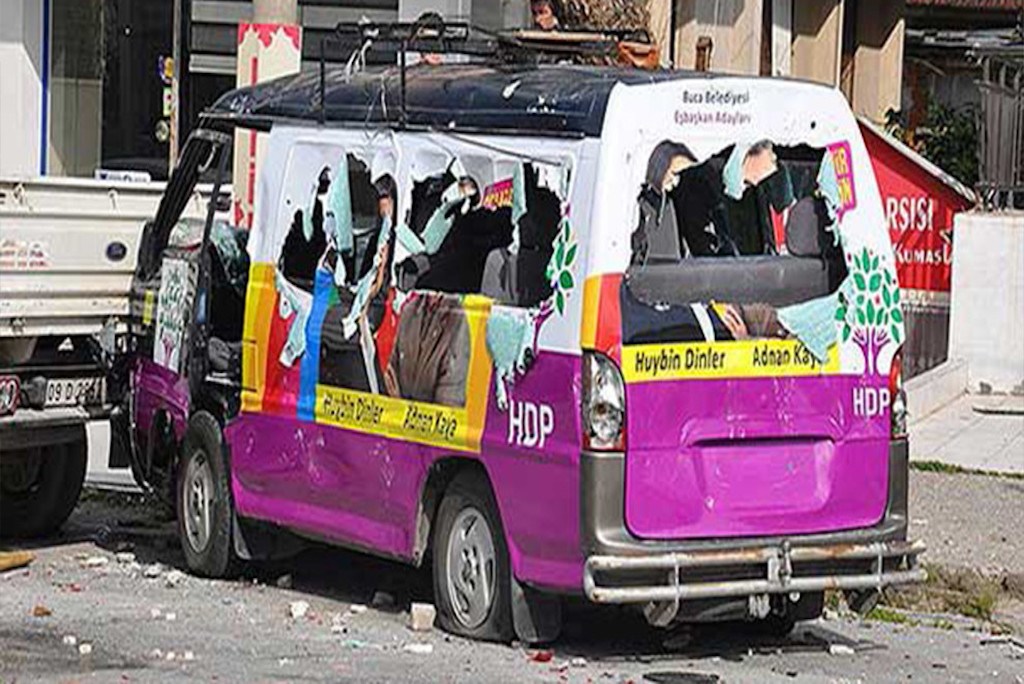 Other cases – General overview (EIP 2017)
Other cases – Electoral laws (EIP 2017)
Other cases – Media bias (EIP 2017)
Other cases – Campaign finances/state resources (EIP 2017)
Conclusions
Despite the differences in details, in all analyzed states the incumbents have resorted to a plethora of means inhibiting their competitiveness, distorting the level playing field by: 
Discreetly manipulating the electoral law, administration and procedures (salami tactics)
Deliberatly limiting the access of opposition parties to resources, especially media or financial and administrative assets
Conclusions
2. Although all these countries made in the past a relative progress in the democratization proces, the current phenomenon concerning the elections and their integrity reveals that the EU is in one more crisis as a normative power and „stabilizer” of new political regimes.
However, the case of Macedonia shows, that a combined effort of political opposition, citizens and external institutions, can positively influence the fairness of elections.
Conclusions
3. The electoral malpractices contribute substantially to shifting the party system to the dominant party model  - (coalitions in some cases change a little) - together with the marginalization of opposition.
When we add to this the populist policy and use of clientelistic networks of different type, we see the challenge for  the unconsolidated democracies or countries in a transition to the democratic regime.
Conclusions
4. Negative contribution of malpractices (de-democratization – complex phenomenon):
Short-term&direct –  they are themselves manifestations of problems in the democratization process
Long-term&indirect – change of the political regime for a less democratic one also possible (not only within the regime) - as a result of the increasingly unlimited and uncontrolled power of incumbents whose policy and law changes are strengthening the authoritarian tendencies observed in a particular country.
Thank you for your attention!
Website of the project:

http://www.inp.uw.edu.pl/projekt_wybory_turcja/en